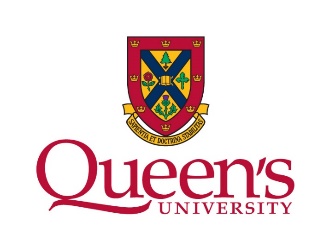 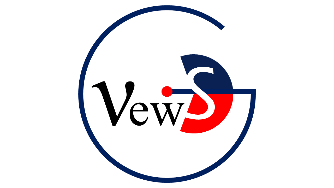 NEWS-G – Decommissioning, packing and transport
Grenoble
June 12th, 2019
Michel ZAMPAOLO
Koby DERING
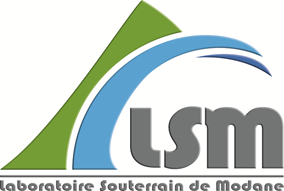 June 12th-2019
1
Outline
General specification
List of items
Copper sphere 
Lead pieces 
Todo list
Discussion
June 12th-2019
2
List of items
June 12th-2019
3
Main procedure
At LSM, after cleaning, seal the item in 3 layers of plastic bags- Pack the item in a wooden crate or a wooden pallet- Ship to Sudbury, Canada- Remove the outer 2 layers of plastics bags open top- Transfer the item into the underground shipping crate- For the lead, we will wrap additional layers of plastic around the crate itself
June 12th-2019
4
20” open top containers
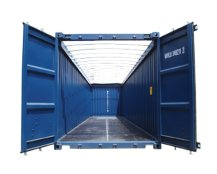 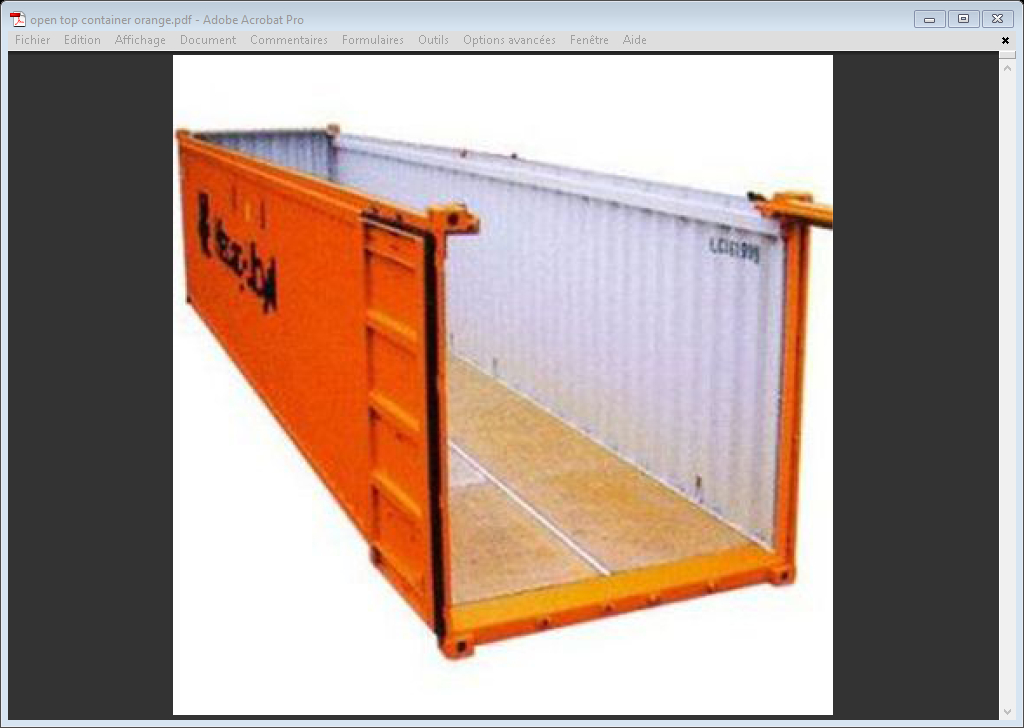 June 12th-2019
5
Copper sphere
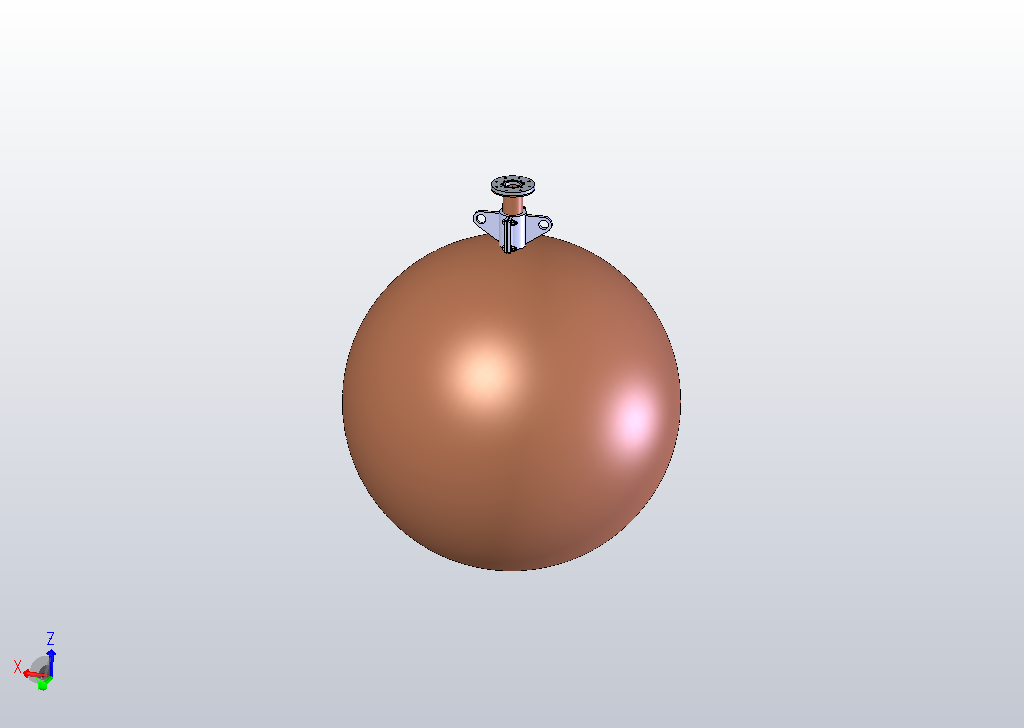 June 12th-2019
6
Lead support
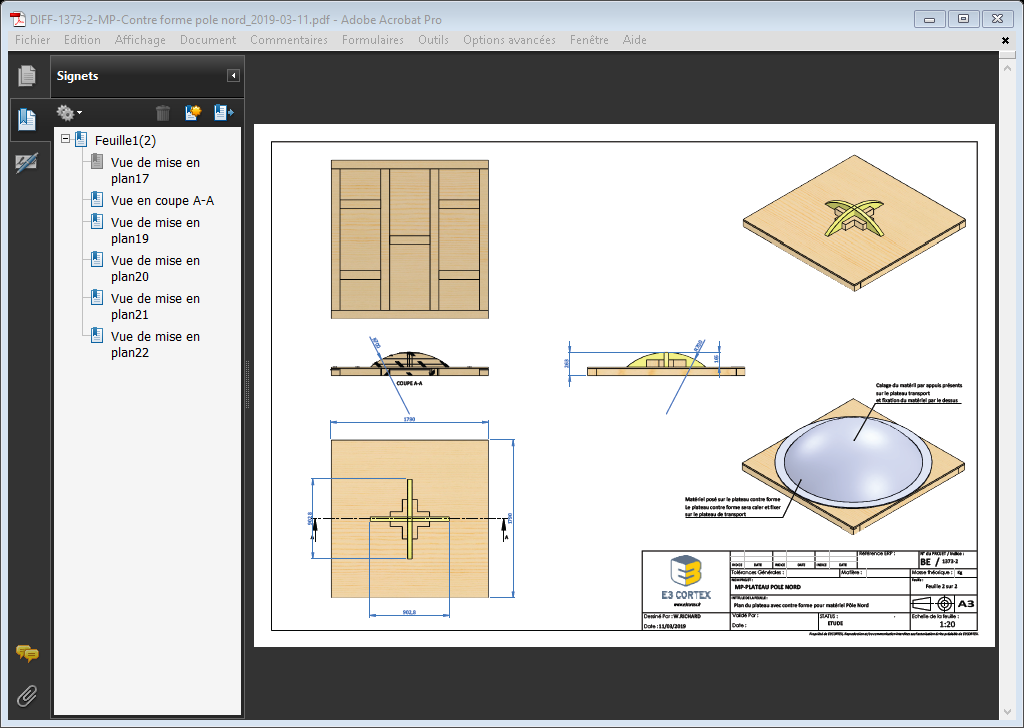 June 12th-2019
7
Lead suppport
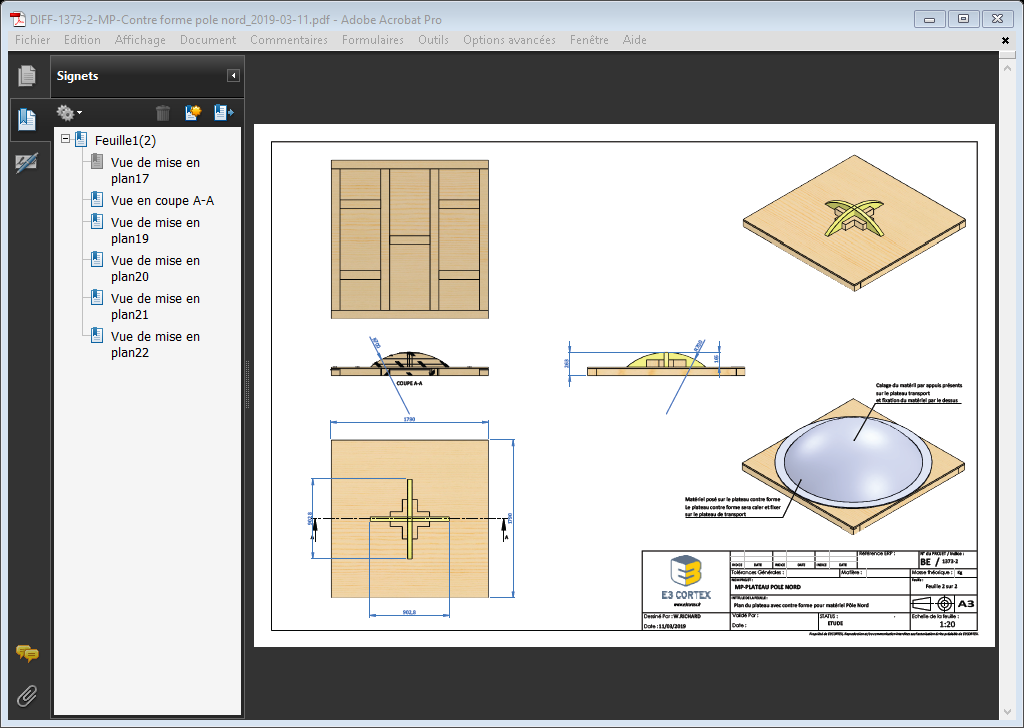 June 12th-2019
8
Lead support
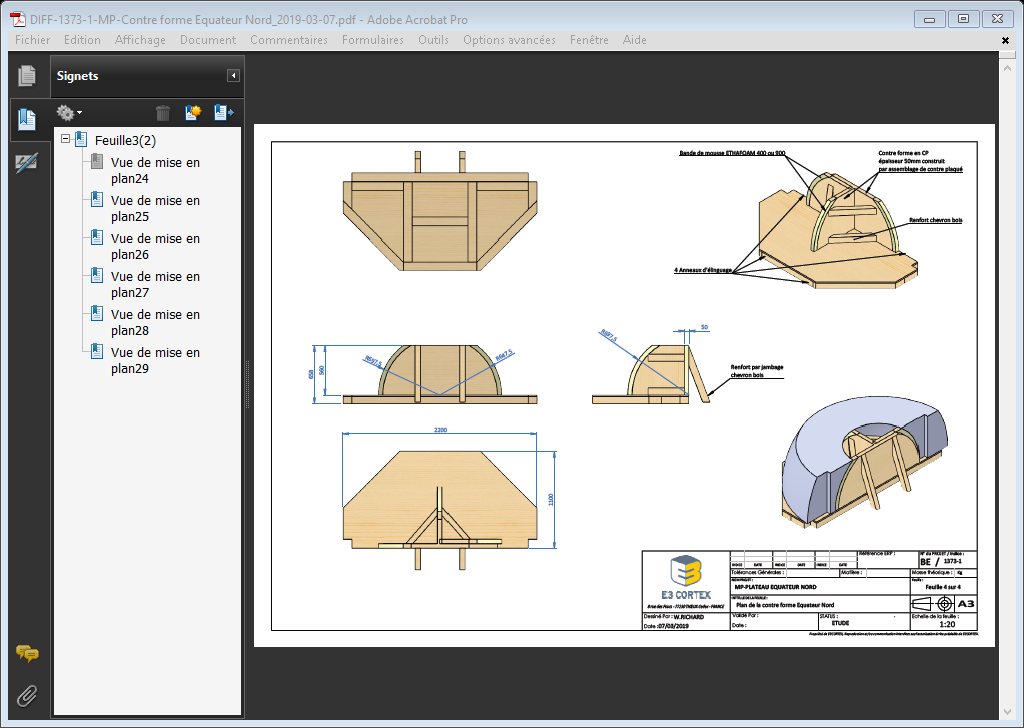 June 12th-2019
9
Lead suppport
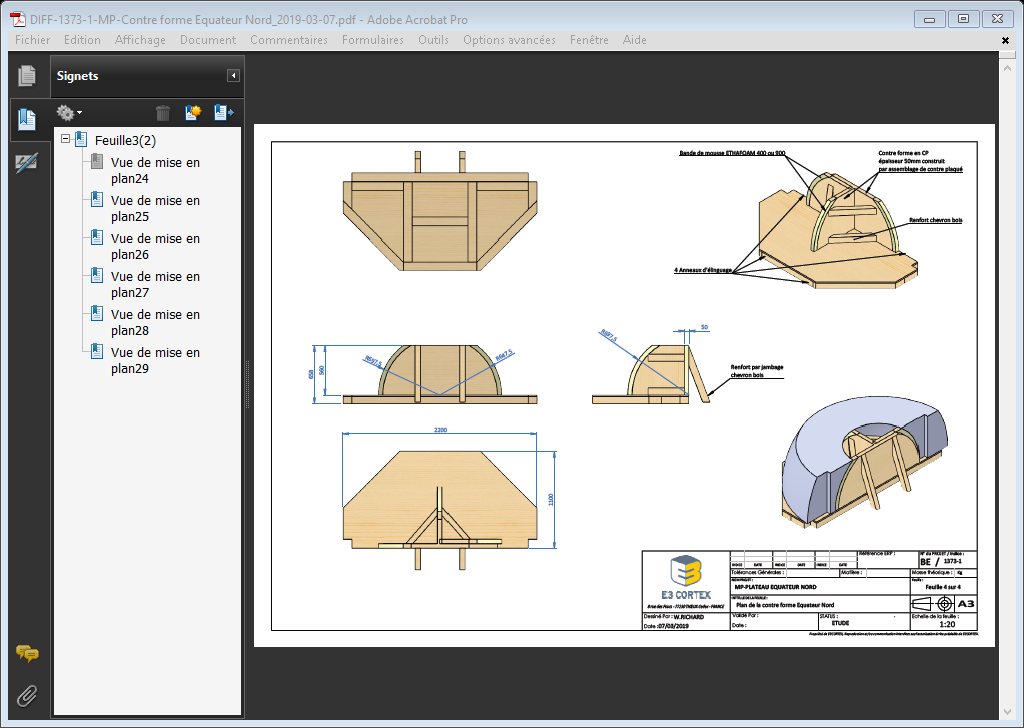 June 12th-2019
10
Schedule
Raisonnable  schedule for transportation:

T=0: the goods leave Modane in the containers
T=1 week: the containers leave the harbourg in the vessel
T=3 weeks: the vessel arrives at destination
T=4 weeks: goods are cleared from customs
T=5 weeks: goods arrive in Sudbury by trucks
June 12th-2019
11
To be done
Checking the list of items
Visit  in Modane of one of the packing companies on 19th of June
Estimation of the cost of main items for insurance
Discussion about the benefit of the storage of containers at the bottom of the vessel
June 12th-2019
12
Thank you for your attention
June 12th-2019
13